Drums of Peace and Dignity (1993.10.1)
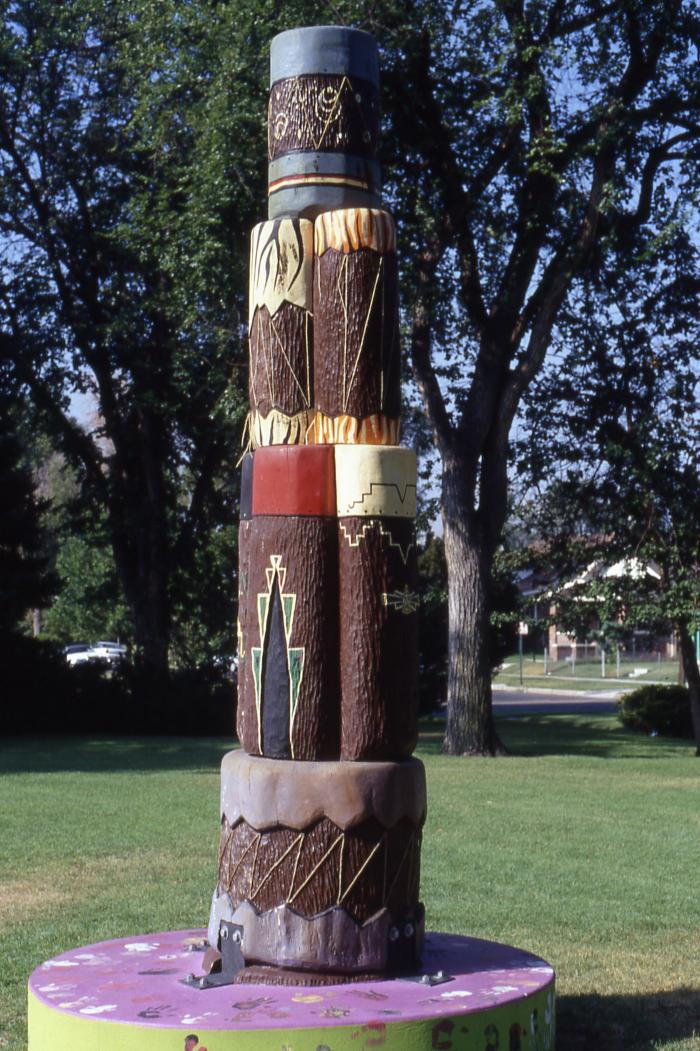